スポンサー企業様募集要項
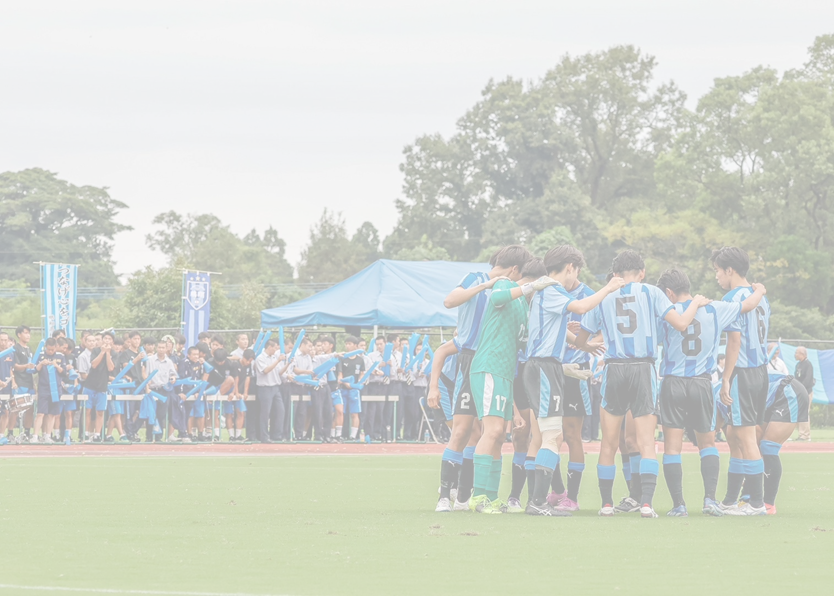 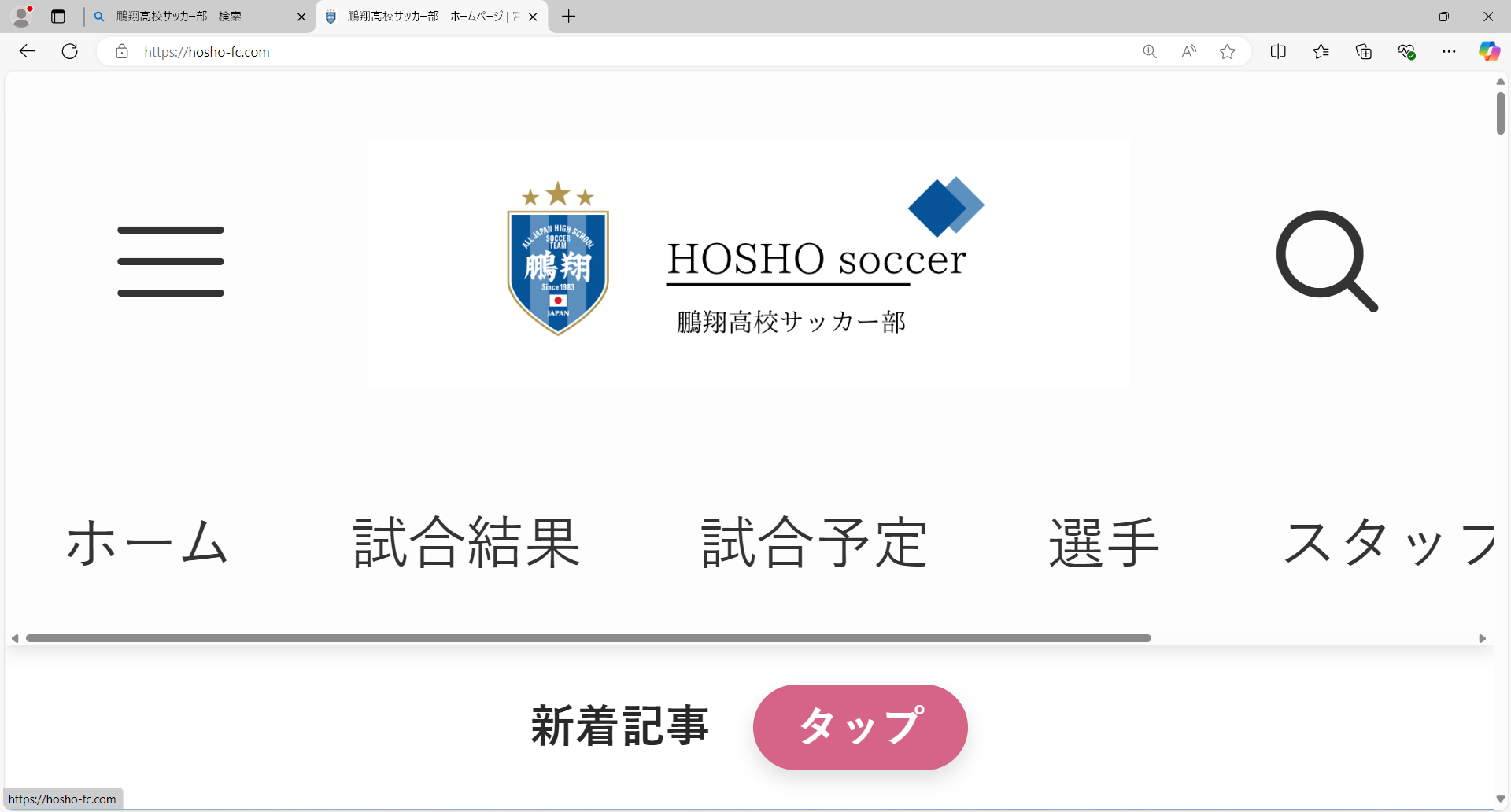 2025年2月1日
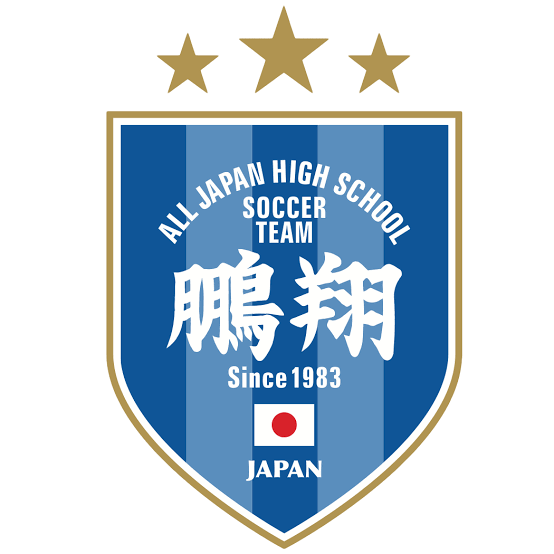 紹介
・1983年創部（創部42年）
・全国高校総体１１回出場（最高成績/ベスト８）
・全国高校選手権１３回出場（最高成績/2013年優勝）
・プリンスリーグ九州２部
　宮崎県１部、２部リーグ
　球蹴男児リーグ２部所属
・部員数　９３名
・指導者　５名
・人工芝グランド（１面）
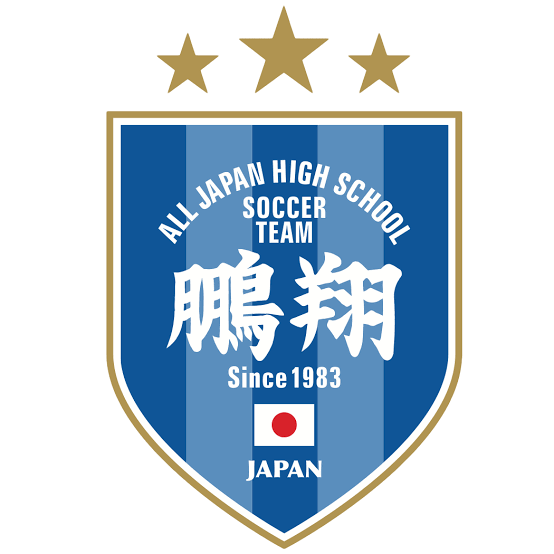 スポンサー費用使用用途
・トレーニング用具購入（ボール、ゴール、コーン等）
・遠征費の補助
（プリンスリーグアウェイ８試合、その他フェスティバル参加）
・マイクロバスの維持費（マイクロバス２台所有）
・全国大会出場の為の準備金
・その他チームの強化へ使用
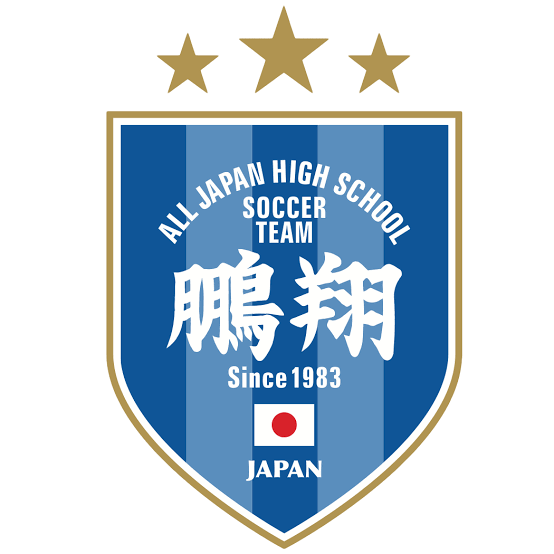 スポンサープラン
【トレーニングウェアプラン】

・年間１０万円（更新/年度）
・選手は入学年度のスポンサー様入りウェアを３年間着用
・ウォーミングアップ時に使用
　（プリンスリーグ、県リーグ、その他フェスティバルで使用）
・トレーニングウェアを着てのボランティア活動予定
・返礼品として鵬翔高校サッカー部応援タオル１枚
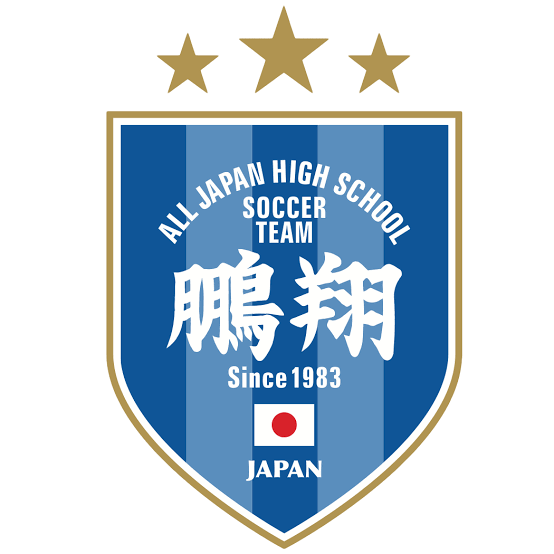 トレーニングウェア（イメージ）
【前面】　　　　　　　　　　　　　　　　　　　　　【後面】









※上記はウェアはイメージとなります
※スポンサー企業様の数によっては、デザインが異なりますのでご了承ください。
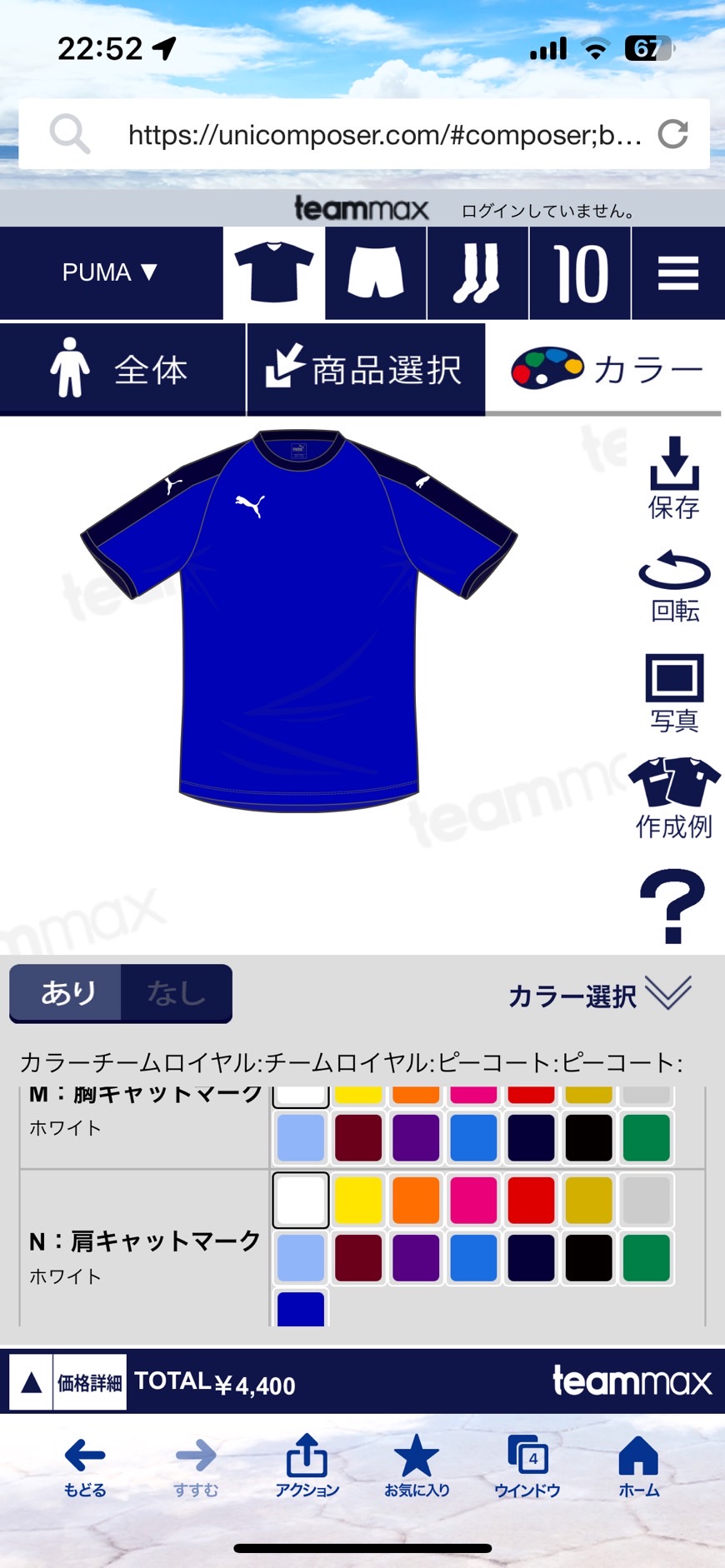 １３
鵬翔
ｽﾎﾟﾝｻｰ様名
ｽﾎﾟﾝｻｰ様名
ｽﾎﾟﾝｻｰ様名
ｽﾎﾟﾝｻｰ様名
ｽﾎﾟﾝｻｰ様名
ｽﾎﾟﾝｻｰ様名
ｽﾎﾟﾝｻｰ様名
ｽﾎﾟﾝｻｰ様名
ｽﾎﾟﾝｻｰ様名
ｽﾎﾟﾝｻｰ様名
ｽﾎﾟﾝｻｰ様名
ｽﾎﾟﾝｻｰ様名
ｽﾎﾟﾝｻｰ様名
ｽﾎﾟﾝｻｰ様名
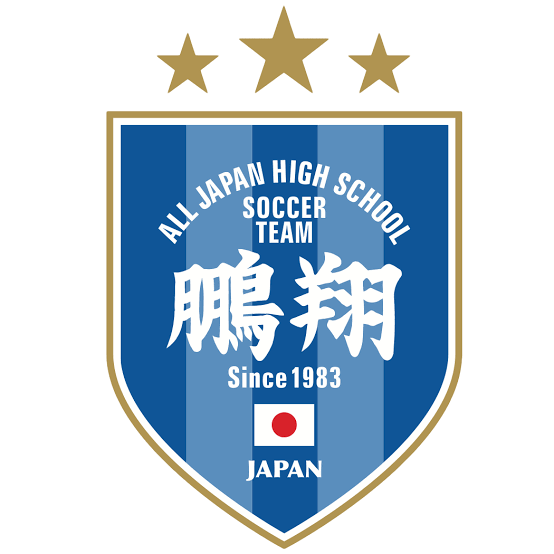 スポンサー企業様メリット
・企業様のイメージの向上
・企業様の認知拡大
・地域貢献活動
・地域コミュニティとの結びつき
・広告宣伝費としての節税対策
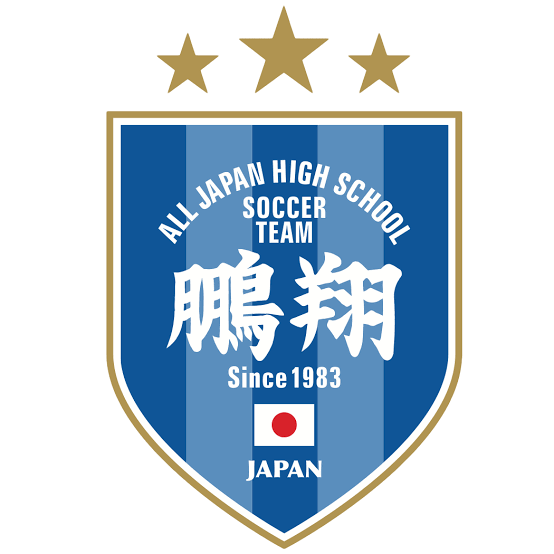 スポンサー様契約について
お問合せにつきましては、電話もしくはメールにてお願いいたします。
連絡先　　／　　　鵬翔高校サッカー部　大丹生（おおにゅう）宛て
電話番号／　　　　080-4488-4326
メールアドレス／　oonyu@hosho.ed.jp
スポンサー募集期間/　2025年2月1日～2025年3月15日
契約期間/2025年4月1日～2026年3月31日

ご契約いただける企業様はスポンサー契約書をご記入頂き、送付してください。
また、企業様データにつきましても後日データにて送付お願いいたします。
ご不明な点ございましたら、お気軽にご連絡下さい。